Исторические чередования в русском языке
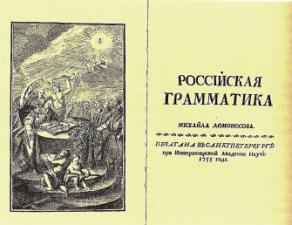 Запишите слова, вставьте пропущенные буквы
В..р..бей, в..рона, п..р..сёнок, с..л..вей, хв..р..стина, отвл..кать, тет..рев, ст..речь, с..лома, ск..в..р..да, п..лоть, с..рочка, х..л..стой, порог, ок..р..к, пап..р..тник, п..р..п..лох, м..р..сить.
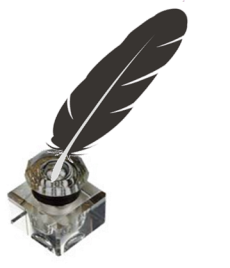 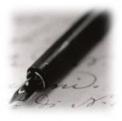 Проверьте себя
Воробей, ворона, поросёнок, соловей, хворостина, отвлекать, тетерев, стеречь, солома, сковорода, полоть, сорочка, холостой, порог, окорок, папоротник, переполох, моросить.
Подчеркните в этих словах 
полногласные - неполногласные сочетания.
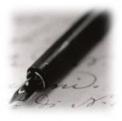 Проверьте себя
Воробей, ворона, поросёнок, соловей, хворостина, отвлекать, тетерев, стеречь, солома, сковорода, полоть, сорочка, холостой, порог, окорок, папоротник, переполох, моросить.
Пары этих слов полностью вышли из употребления в современном русском языке.
Слова с полногласием/неполногла-сием можно назвать словами с чередующимися звуками. Чередования существуют чаще всего в корне слова и суффиксах. Это связано с историческими процессами в языке. В русском языке таких чередований много.
Подберите слова с чередованиями к глаголам
Касаться
Излагать
Предлагать
Выскакивать
Коснуться
Изложить
Предложить
Выскочить
Понаблюдайте, какого вида глаголы с гласной А, а какого – с гласной О.
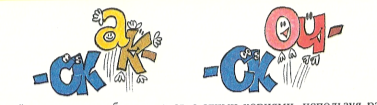 Понаблюдайте, какие буквы чередуются в парах слов
А//О 
Я//ИМ
Я//ИМ
Я//ИМ
Я//ИМ
Я//ЕН
Я//ЕН
Я//ЕН
Жать – жму
Занять – занимать
Обнять – обнимать
Снять – снимать
Унять – унимать
Имя – имена
Стремя – стремена
Время - времена
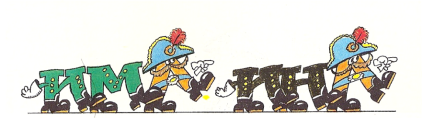 Раньше на месте Я был "юс малый", который появляется из сочетания ЕН.
В
Р
Е
М
Я
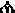 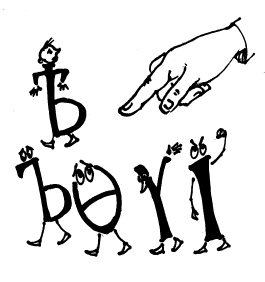 Чередование О/У появилось в результате перехода "юса большого" в У.
В
У
З
К
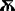 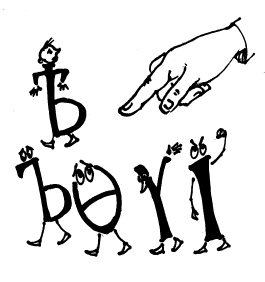 Чередование согласных
Какие буквы чередуются в словах:
Друг – друзья – дружить
Г//З//Ж
Звуки [Г], [К], [Х] в современном русском языке могут быть как твёрдыми, так и мягкими. А в древности они могли быть только твёрдыми и не могли сочетаться с гласными И, Е, ЕРЬ, ЯТЬ и ЮС МАЛЫЙ.
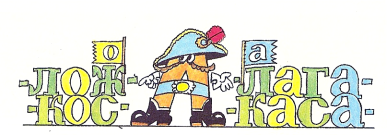 И
Снег – снежный
Век – вечный
Смех – смешной
твёрдые
Ч
Е
К
Е
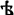 Это произошло в результате первого смягчения согласных.
Ь
Г
Ж
Е
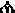 Х
Ш
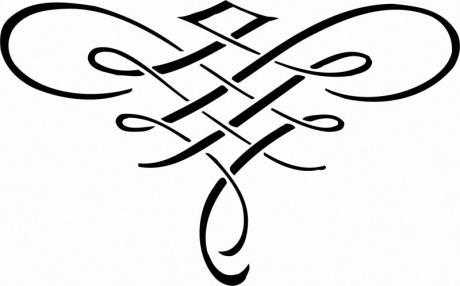 Результат второго смягчения
Ц
Друг – друзья
Кена – цена
Кирха – церковь
Келый – целый
Херый - серый
К
Г
З
Х
С
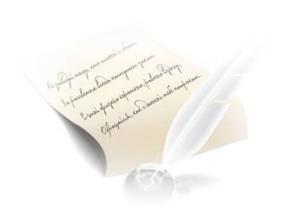 С 14-16 веков
[Г],[К],[Х] стали сочетаться с мягкими и появились сочетания ГИ, КИ, ХИ.
До 14 века восточные славяне говорили Кыевъ, гыб  ль, похытити.
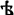 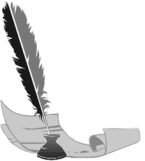 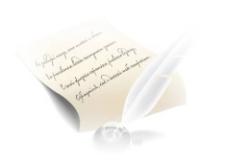 Задания:
Сформулируйте правило правописания чередующихся гласных О и А в глагольных формах.
Подберите слова с чередованием Я//ИМ; Я//ЕН. Сделайте вывод о том, как можно проверить написание этих слов.
Подберите слова с чередованием Г, К, Х в корне.
Как вы думаете, слова КИТ, ХИМЕРА, ГИДРА исконно русского происхождения или они заимствованы из другого языка?
В русском языке много слов, которые в настоящее время пишутся так только потому, что "так было раньше". Принцип написания таких слов в русской орфографии называется традиционным.
Живот, шило
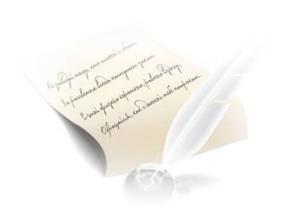 Ж, Ш, Ц раньше были мягкими
Как вы думаете, почему в словах цирк, циркуль и в словах на –ция пишется после Ц – И?
Они пришли в русский язык после 15 века из других языков.
В 13 веке стали твёрдыми Ж, Ш.
В 14-15 веках стало твёрдым Ц.
Слова стали произноситься твёрдо, но написание сохранилось традиционное.
После отвердения Ц стало возможным написание после неё О
Под ударением после Ц пишется О, а без ударения – Е.
Сельцо - полотенце
Почему в слове ГЕРЦОГ после Ц надо писать О?
Проверь себя
В слове герцог после Ц пишется О, так как это слово является заимствованным. Сейчас считается исключением из правила.
Какие ещё написания противоречат нашему произношению?
Ча – ща
Чу – щу
Ч и Щ остались в русском языке мягкими. Сочетания ЧА _ЩА, ЧУ_ЩУ пишутся по образцу ЖА, ША, ЖУ, ШУ
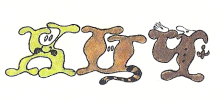 Можно ли назвать современное написание А, У после Ч, Щ историческим? Обоснуйте ваш ответ.
Проверь себя
Мы произносим Ы после Ж, Ш, так как эти звуки твёрдые, но исторически пишем И, так как раньше они были мягкими. Историческим написание А после Ч, Щ назвать нельзя, так как данное написание вызвано не историческими процессами, а законом аналогии.